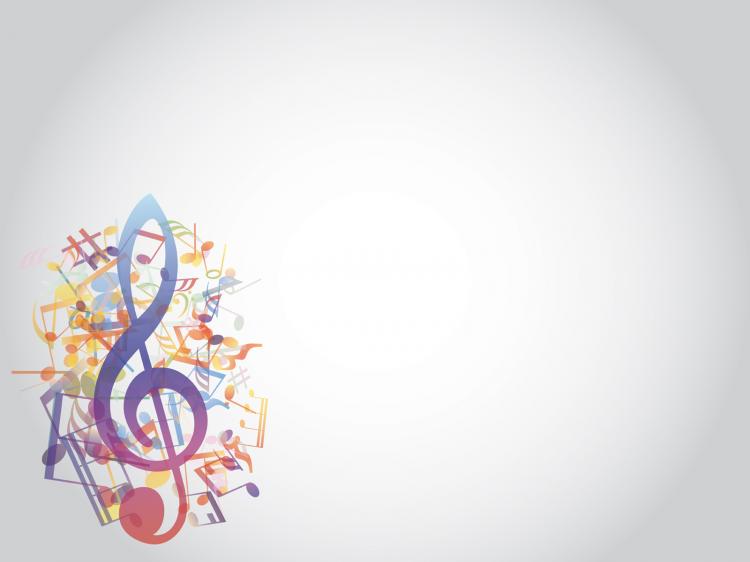 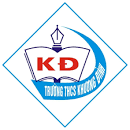 TRƯỜNG THCS KHƯƠNG ĐÌNH
UNIT 10: HOW DO YOU GET TO THE MALL!
LESSON 2
Tác giả: Nguyễn Thảo trà
25/05/2020
1
HOW DO YOU GET TO THE MALL?
UNIT 10
READING
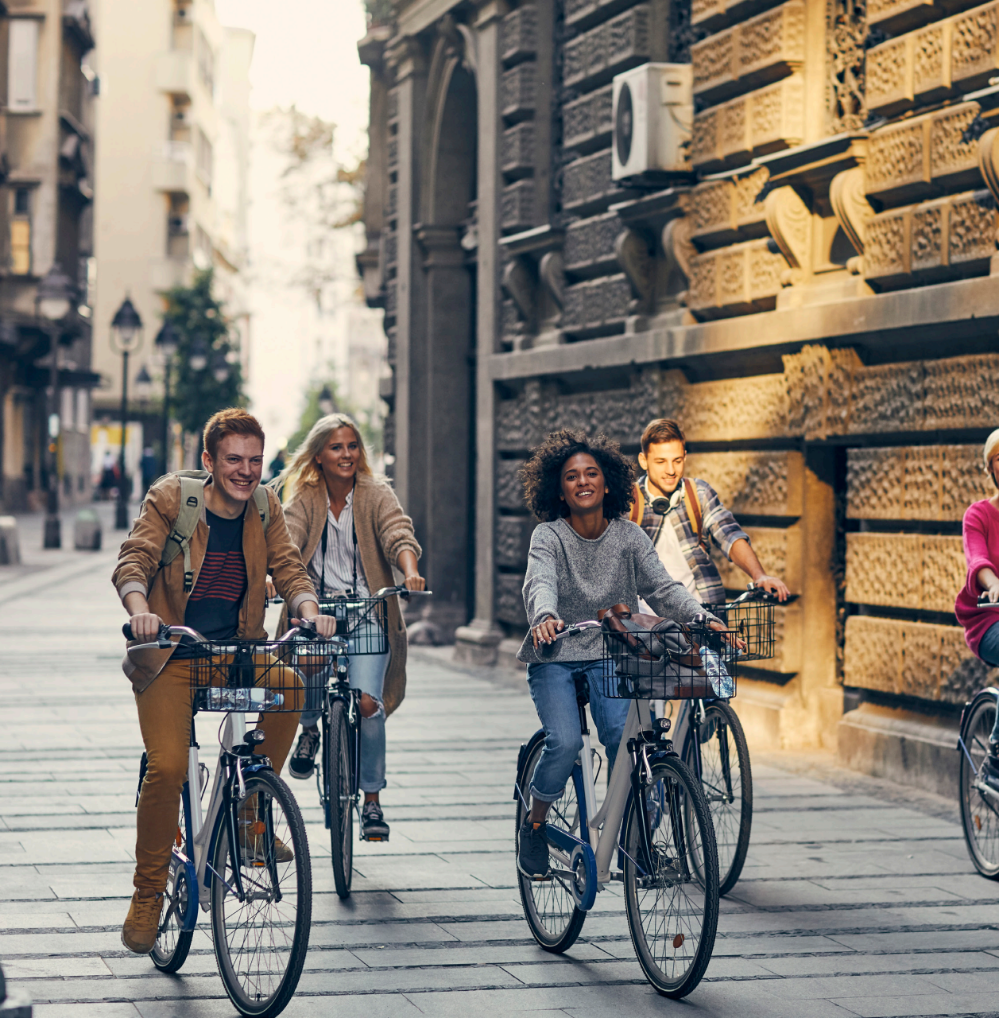 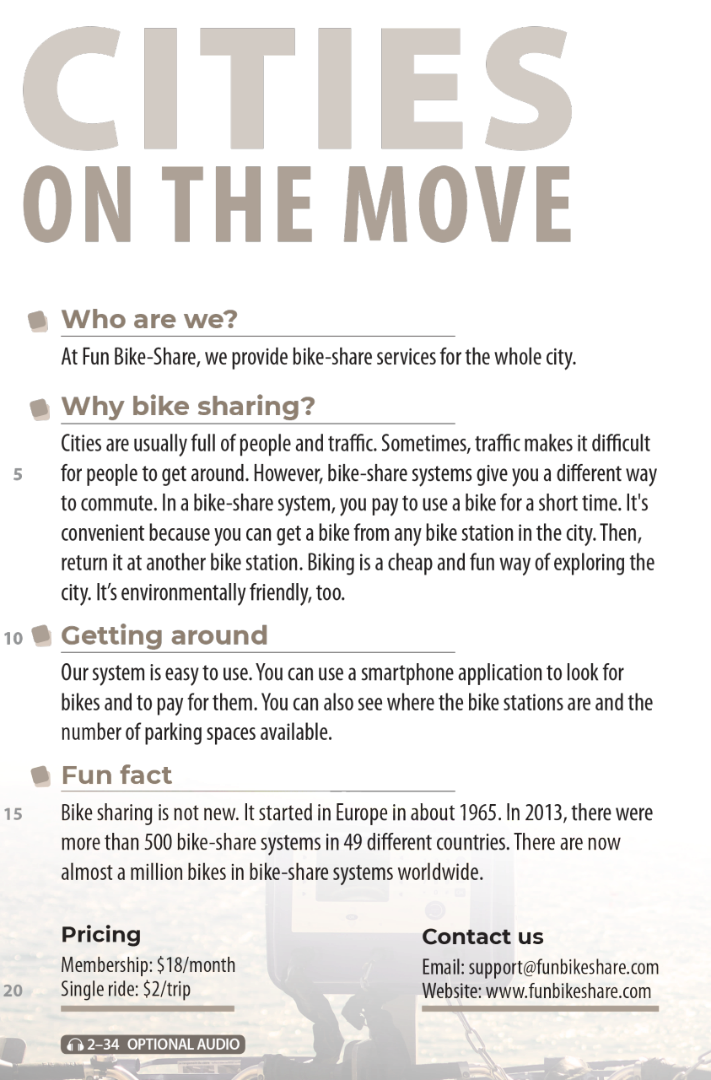 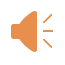 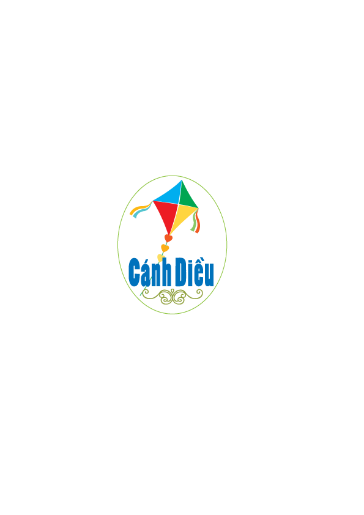 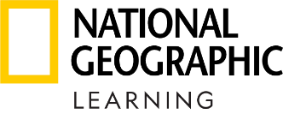 National Geographic Learning, a Cengage Company © 2022 Cengage Learning, Inc. ALL RIGHTS RESERVED. This presentation tool is intended for teaching purposes only and may not be scanned, copied, duplicated, or posted to a publicly accessible platform in whole or in part.
HOW DO YOU GET TO THE MALL?
UNIT 10
READING
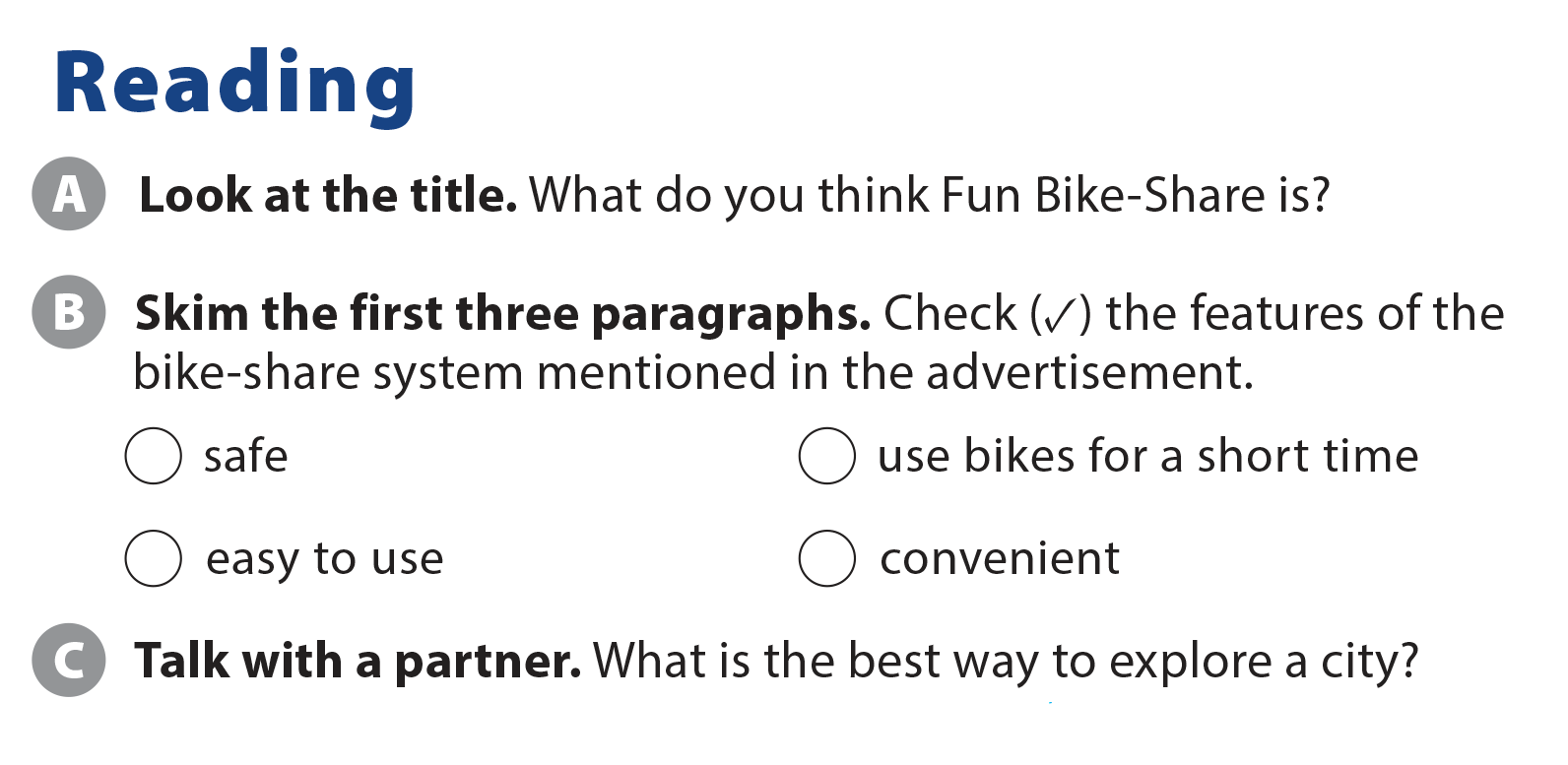 


HOW DO YOU GET TO THE MALL?
UNIT 10
COMPREHENSION
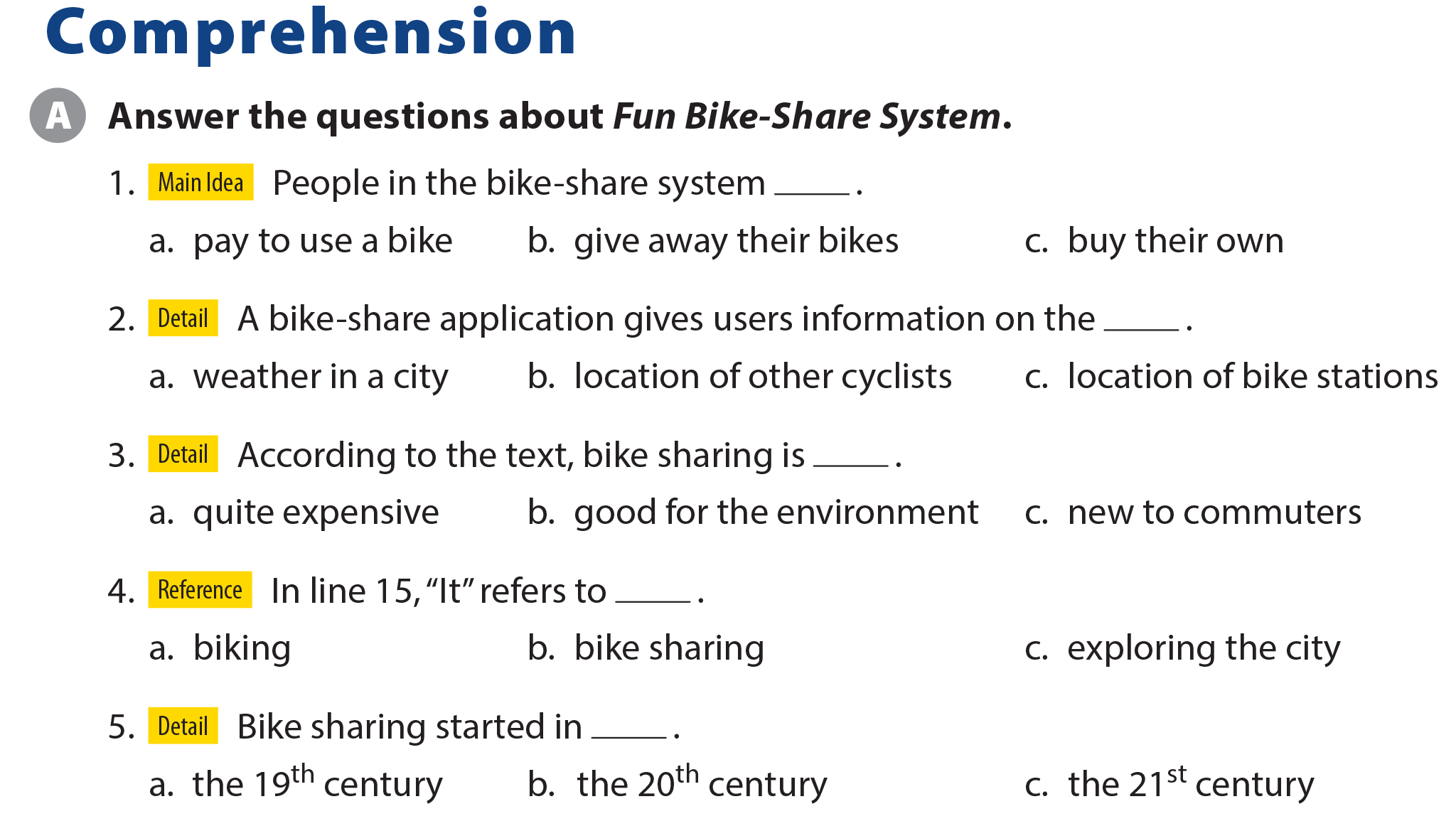 HOW DO YOU GET TO THE MALL?
UNIT 10
COMPREHENSION
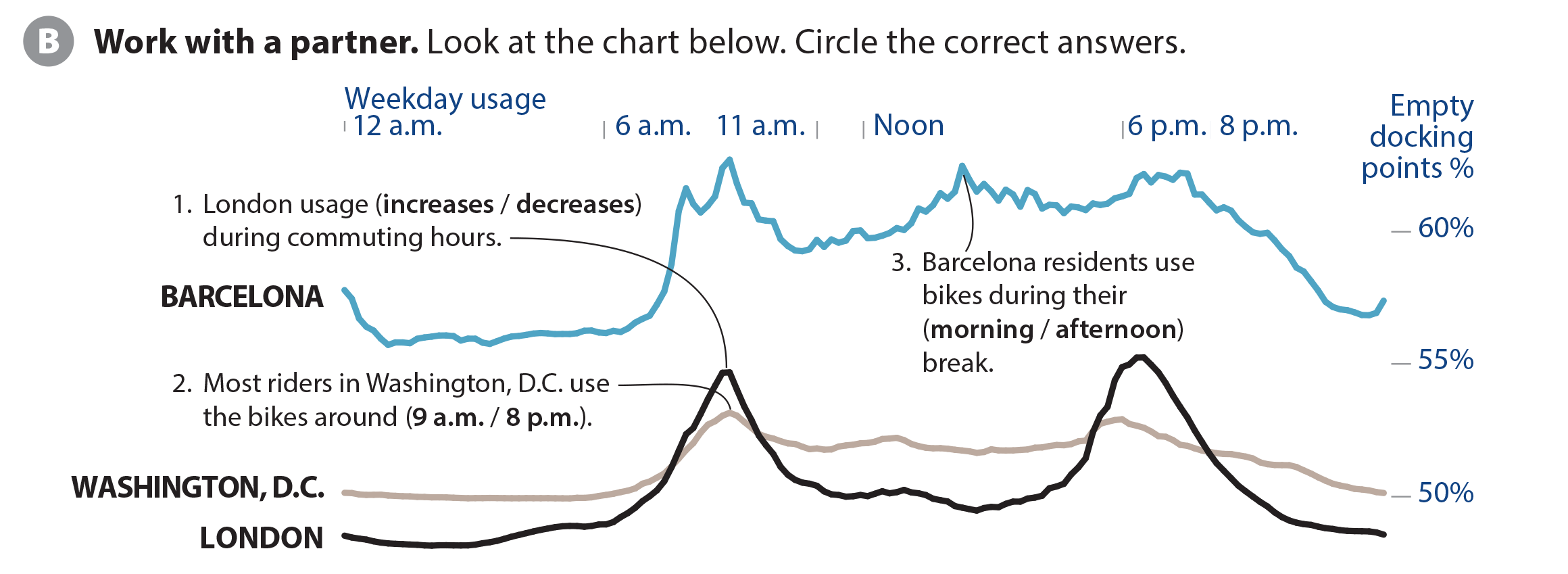 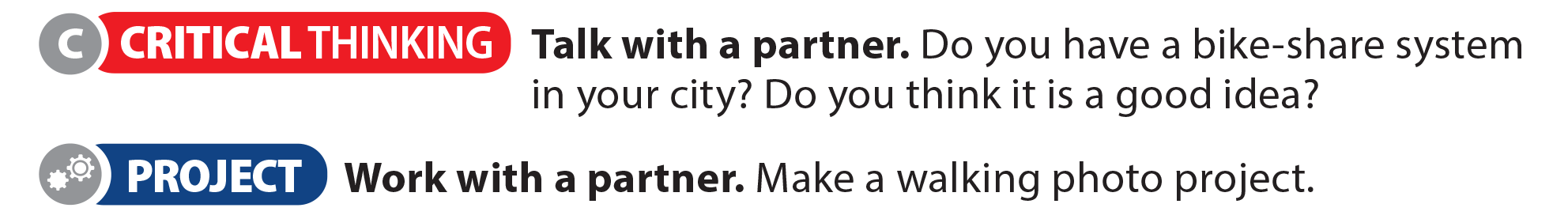 HOW DO YOU GET TO THE MALL?
UNIT 10
PROJECT
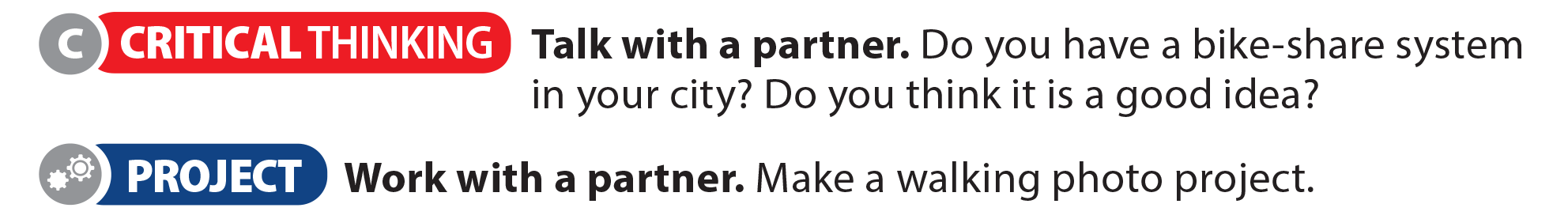 HOW DO YOU GET TO THE MALL?
UNIT 10
WRITING
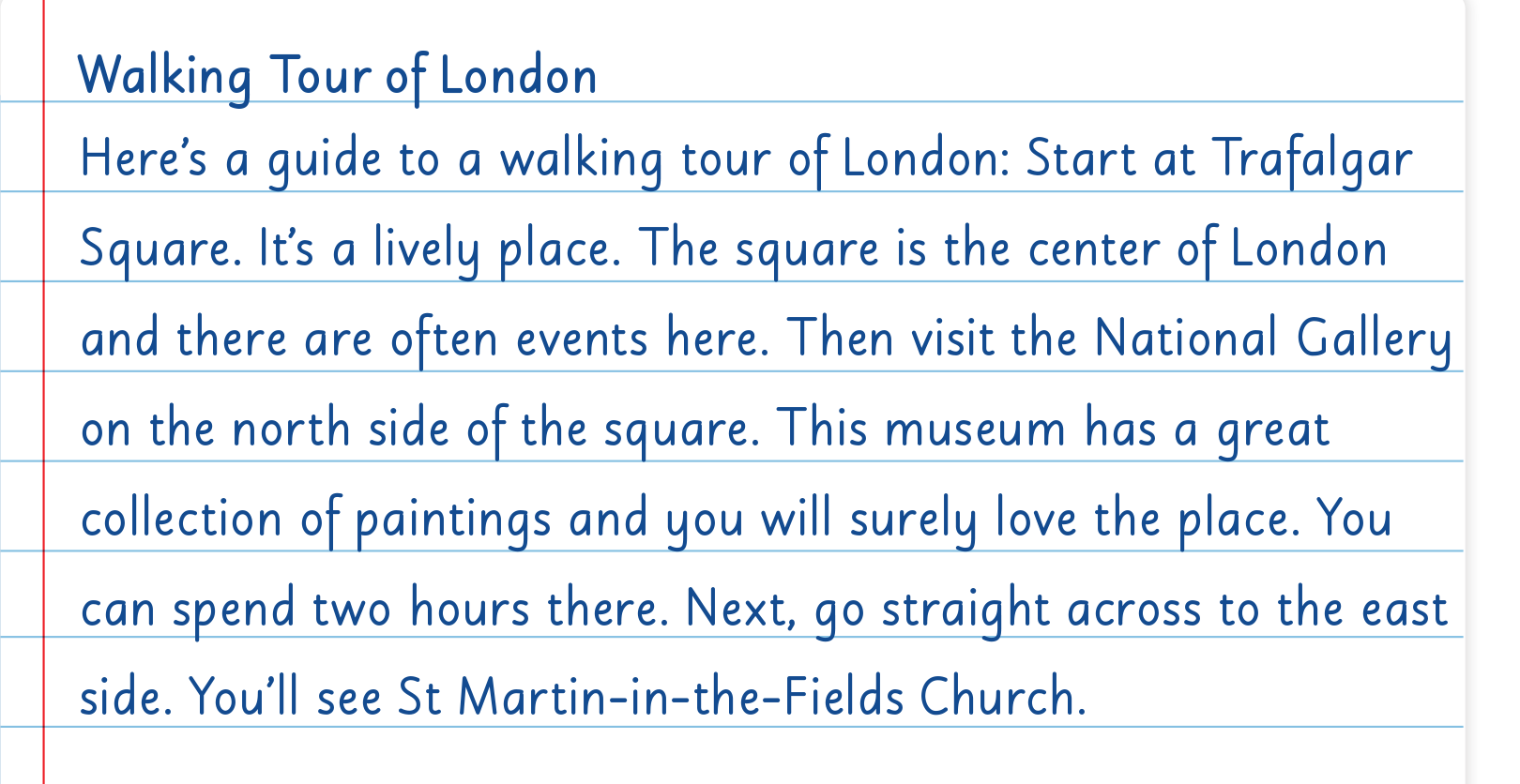 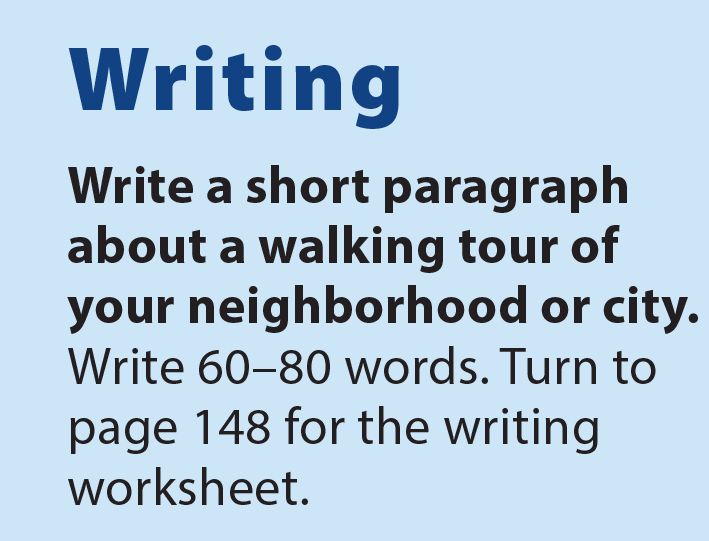 HOW DO YOU GET TO THE MALL?
UNIT 10
WRITING WORKSHEET
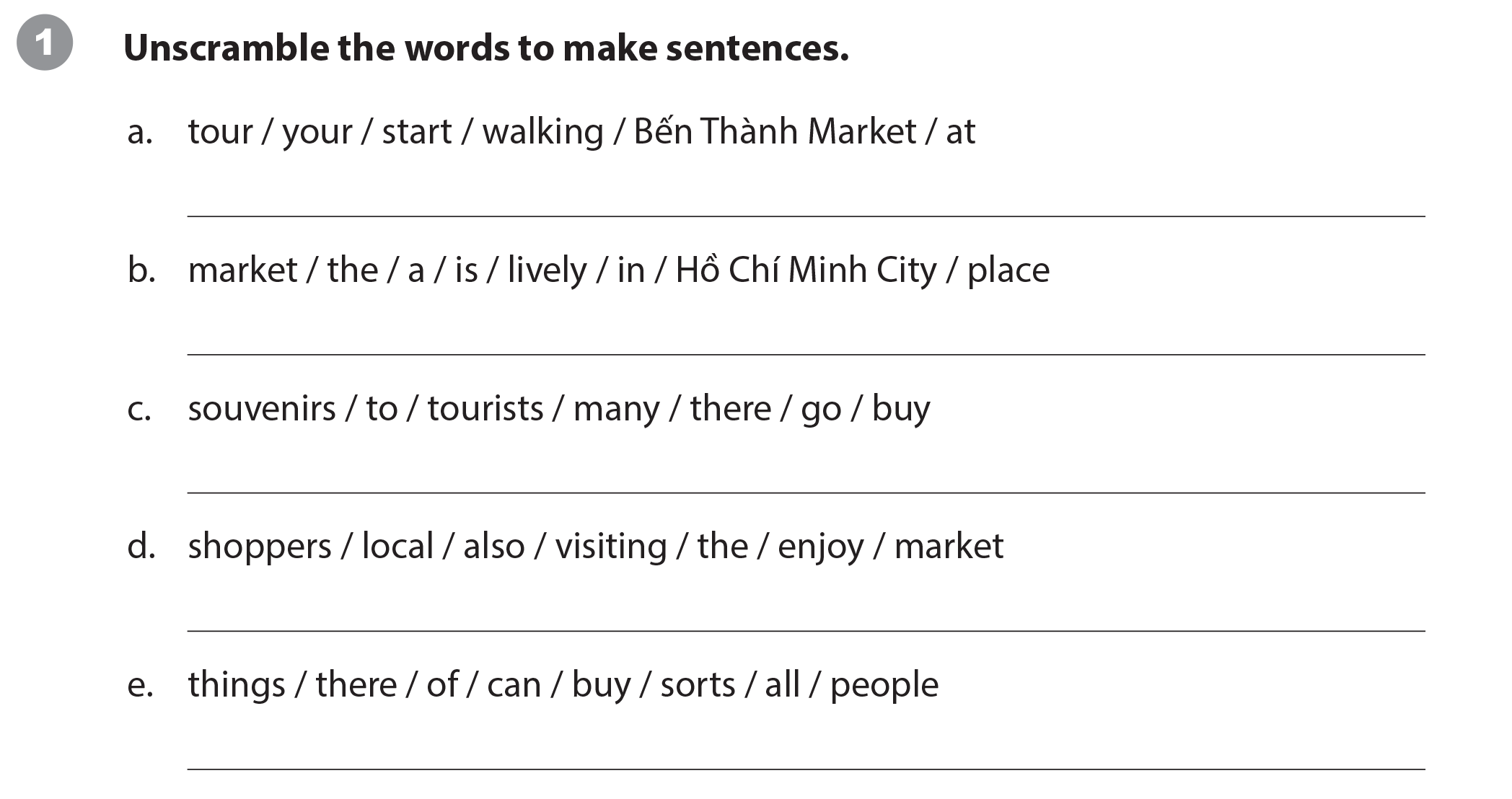 Start your walking tour at Bến Thành market.
The market is a lively place in Hồ Chí Minh City. / In Hồ Chí Minh City, the market is a lively place.
Many tourists go there to buy souvenirs.
Local shoppers also enjoy visiting the market.
People can buy all sorts of things there.
HOW DO YOU GET TO THE MALL?
UNIT 10
WRITING WORKSHEET
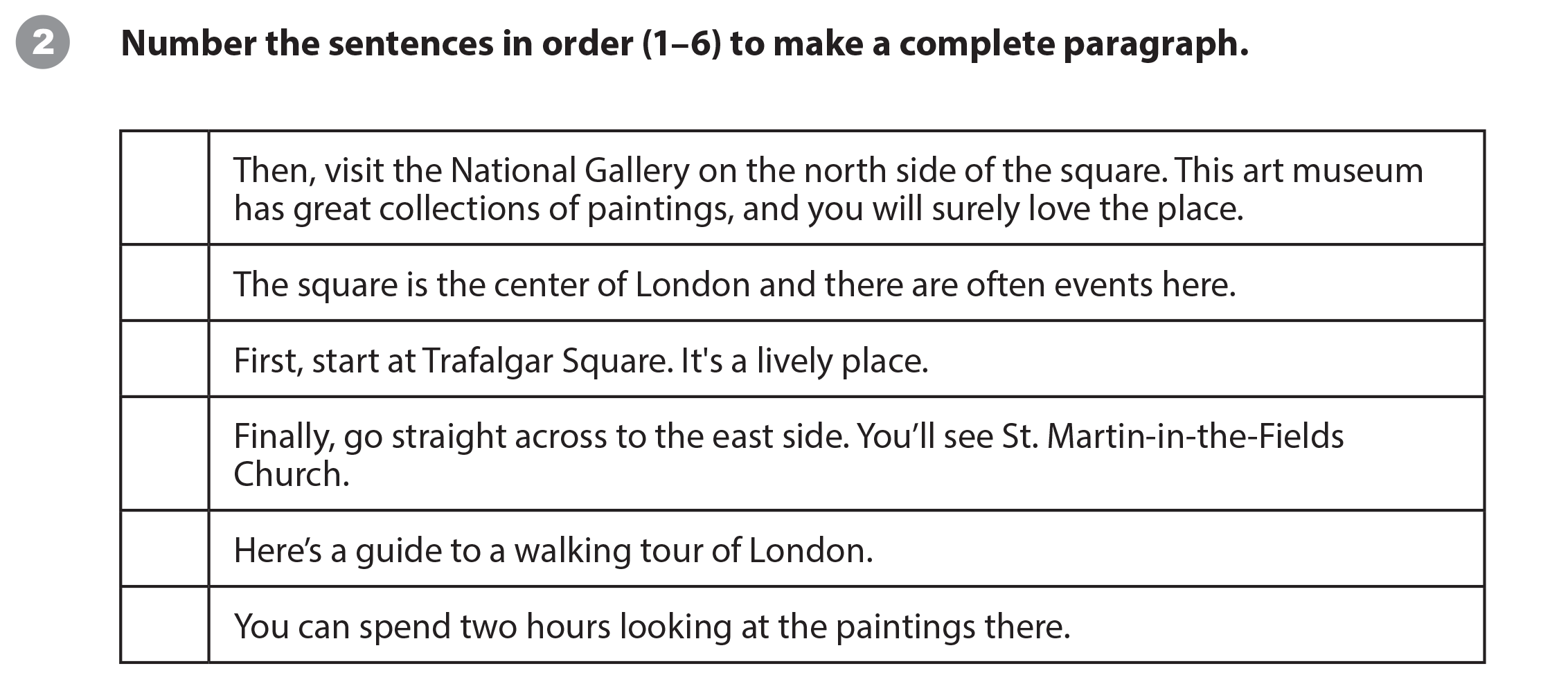 4
3
2
6
1
5
HOW DO YOU GET TO THE MALL?
UNIT 10
WRITING WORKSHEET
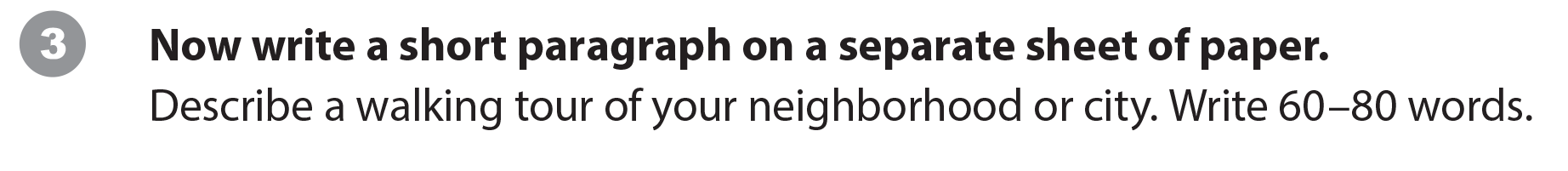 HOW DO YOU GET TO THE MALL?
UNIT 10
VIDEO
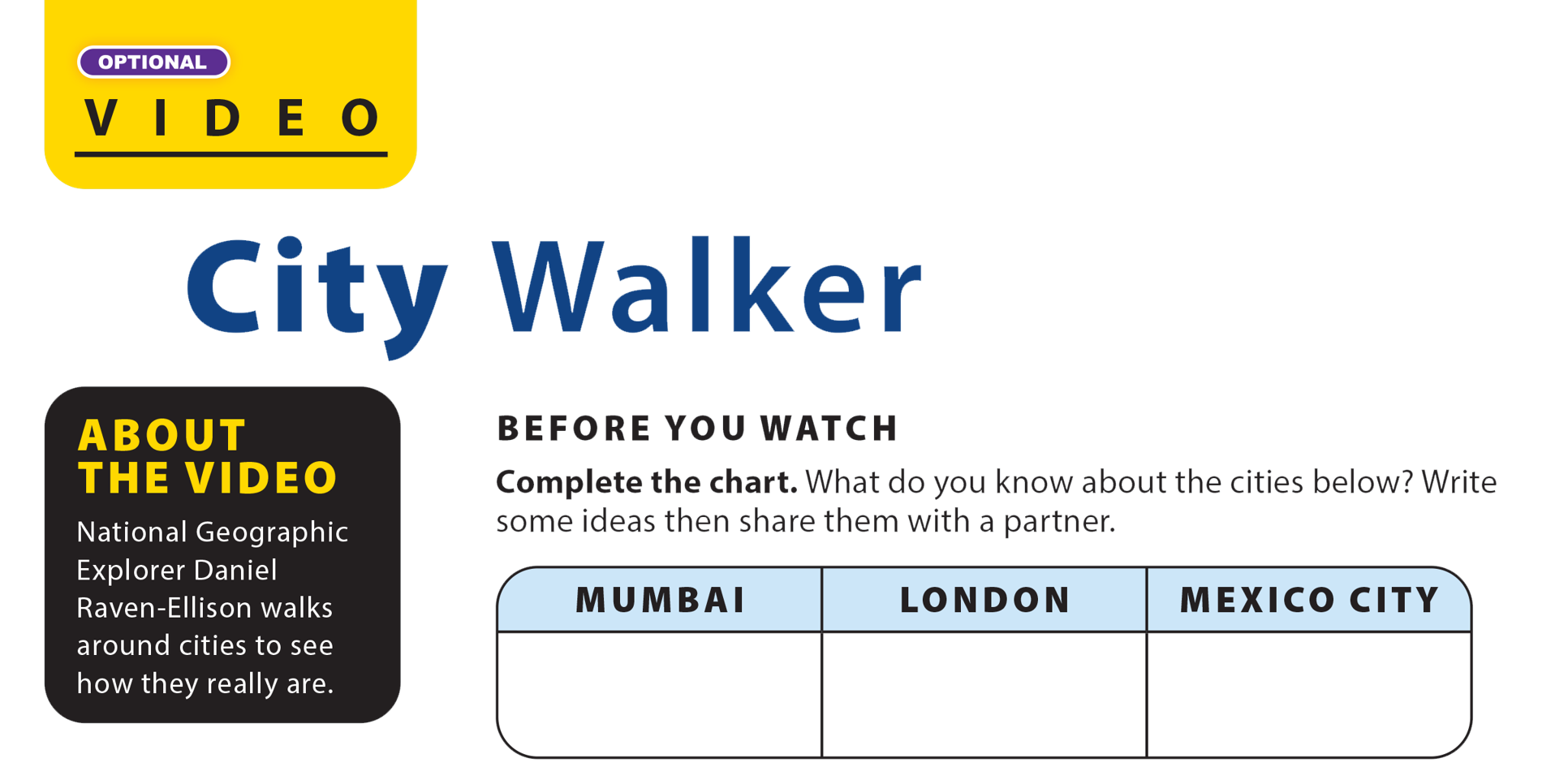 HOW DO YOU GET TO THE MALL?
UNIT 10
VIDEO
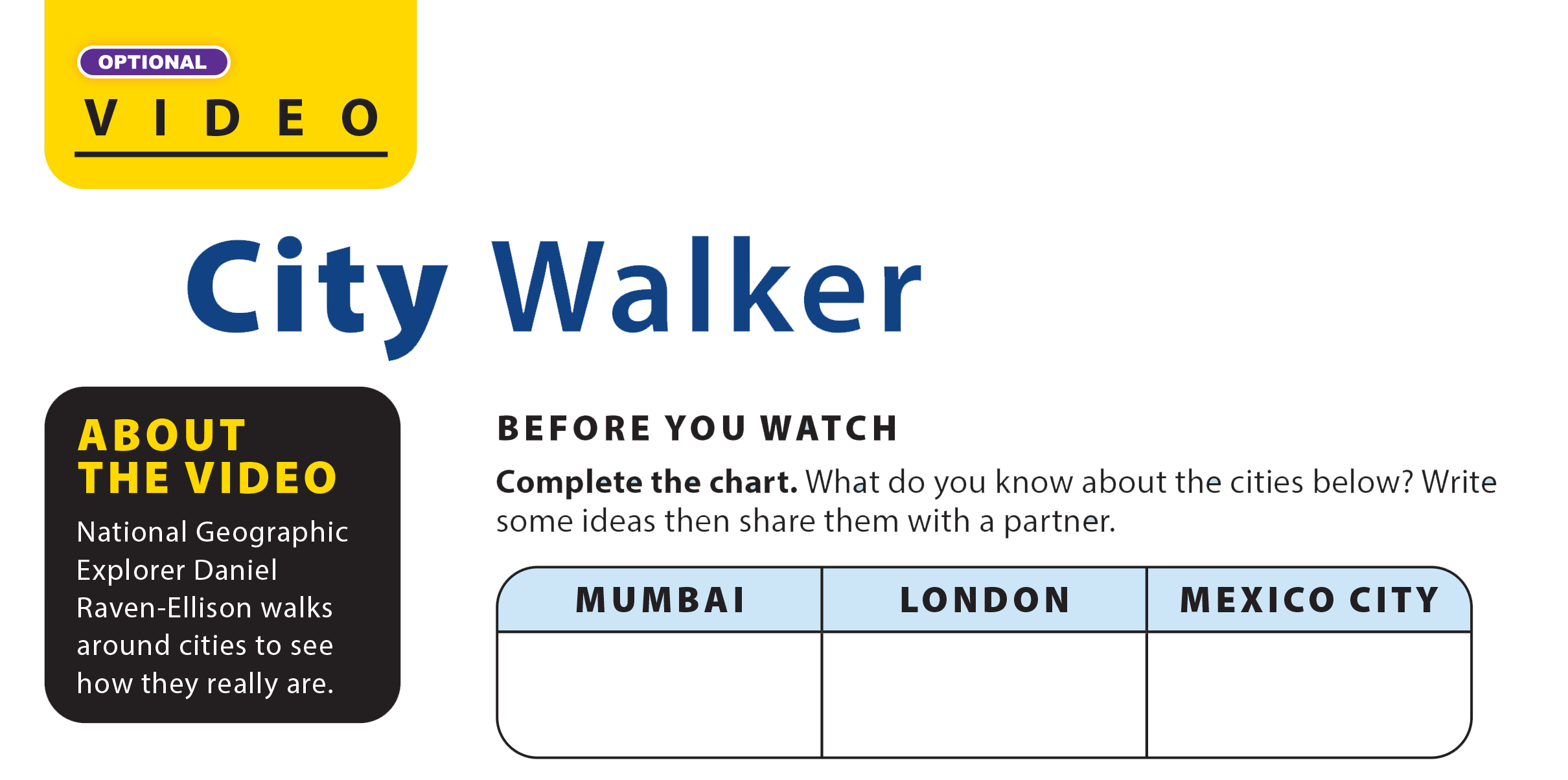 HOW DO YOU GET TO THE MALL?
UNIT 10
VIDEO
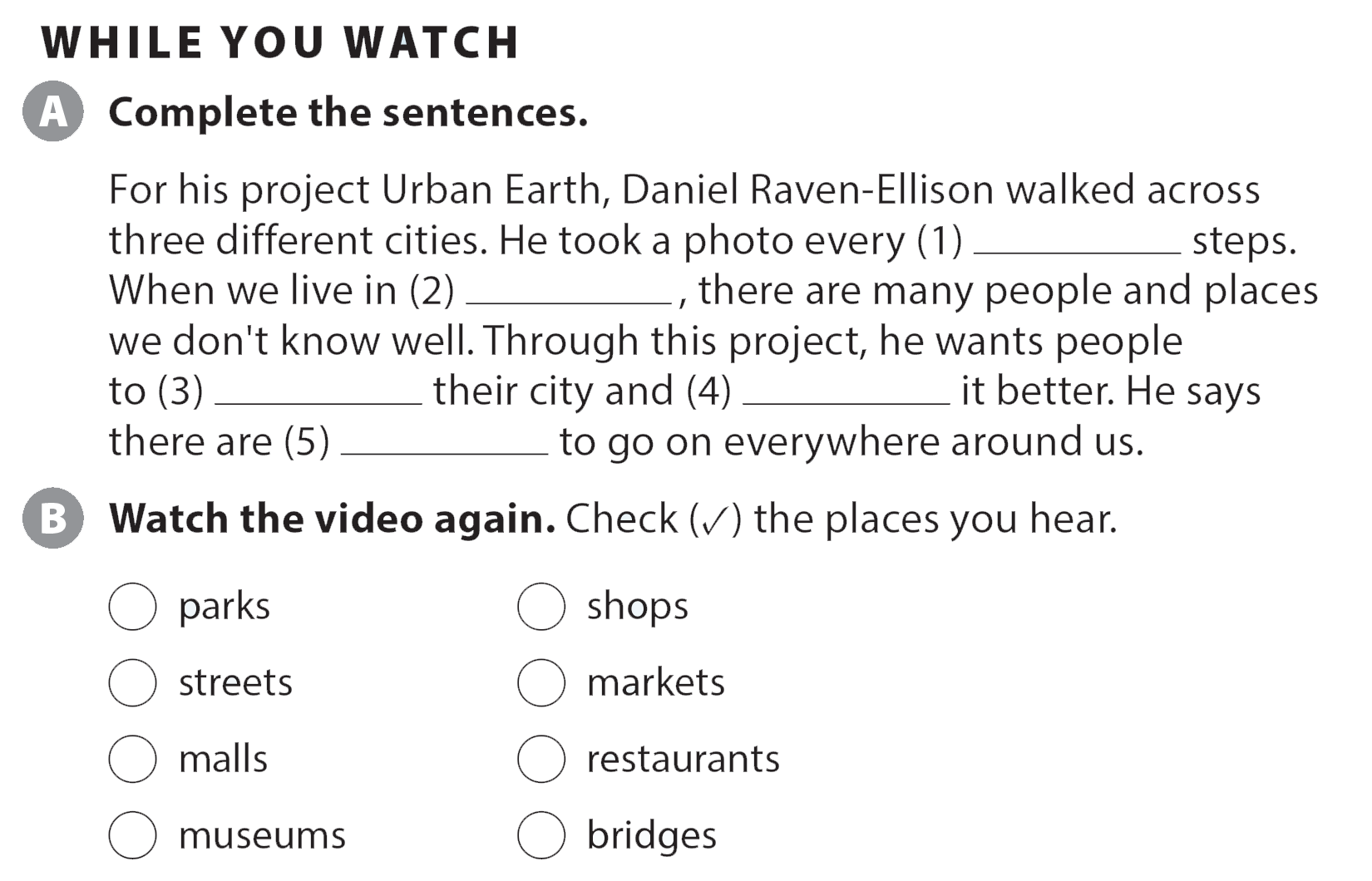 eight
a big city
explore
understand
adventures




HOW DO YOU GET TO THE MALL?
UNIT 10
VIDEO
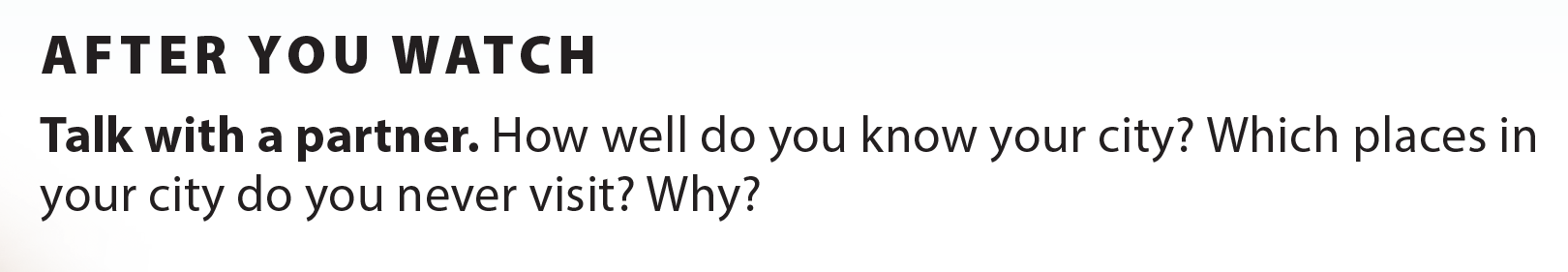 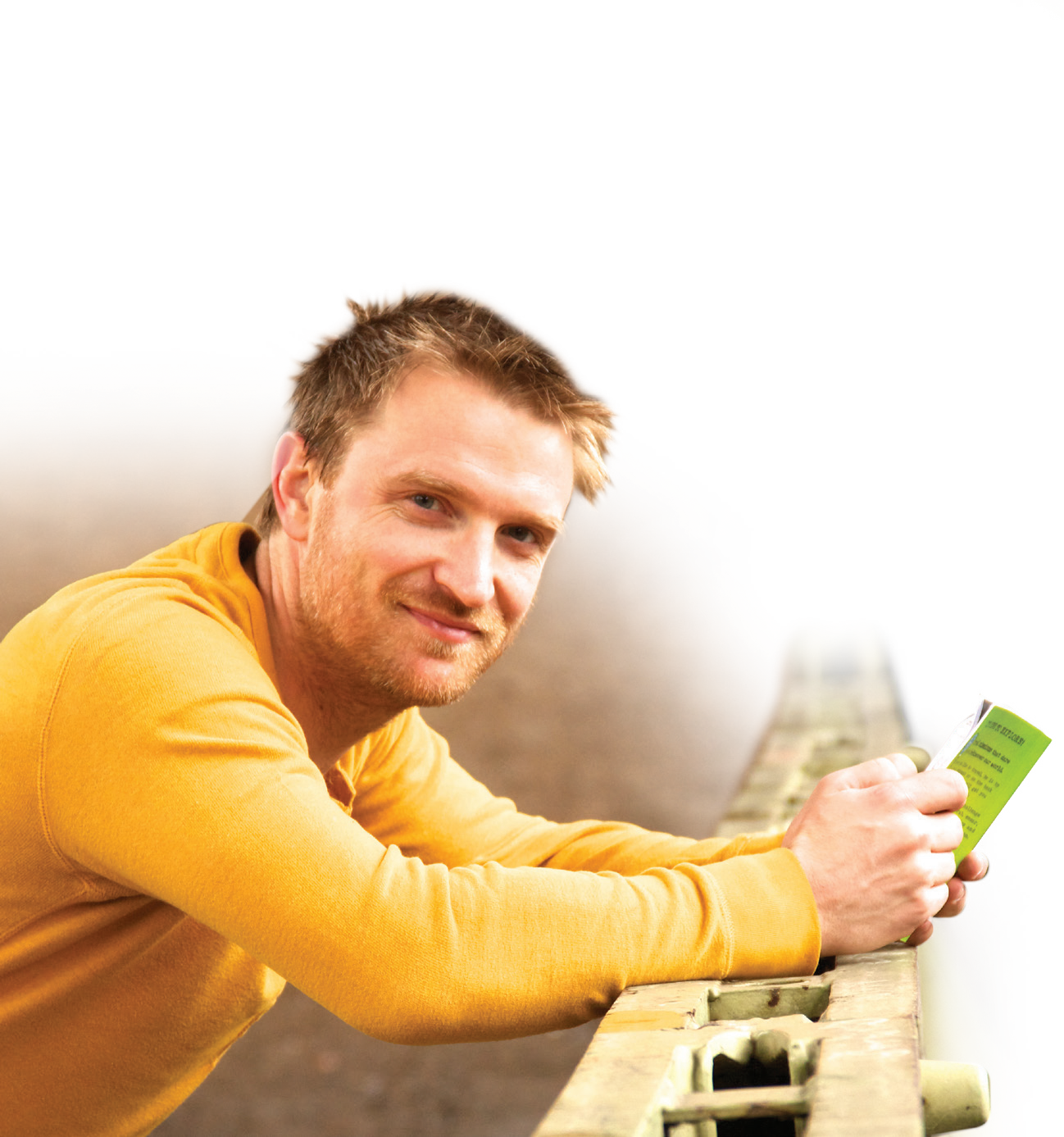 Daniel Raven-Ellison
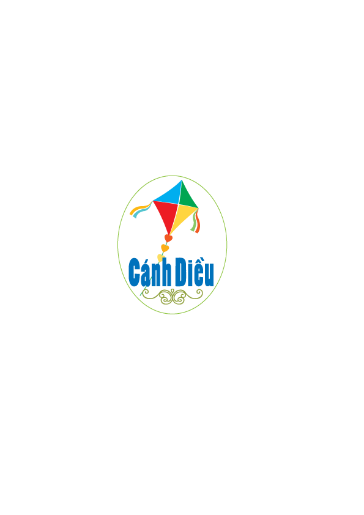 HOW DO YOU GET TO THE MALL?
UNIT 10
Thank you!